Fast Modular Exponentiation
Di Chen
CS 5199 Nov 25, 2019
What is fast modular exponentiation?
Python:  
         x**y % n ?
Why do we need modular exponentiation?
Fast Modular Exponentiation
Fast Modular Exponentiation
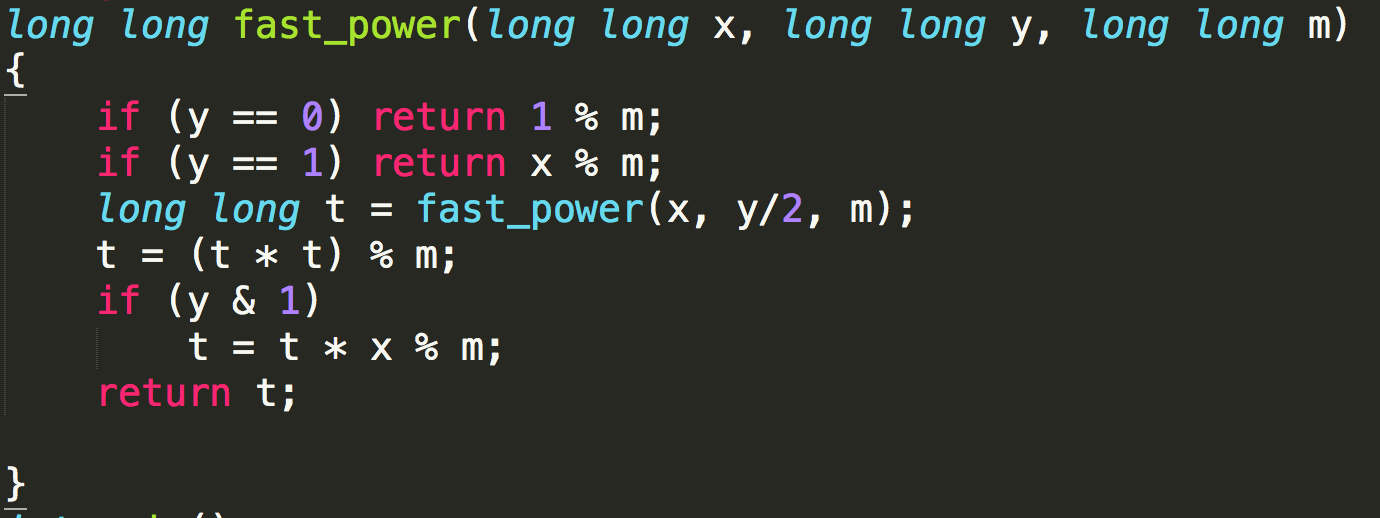 Why long long?
Fast Modular Exponentiation-V2
We can change the recursive function to a while-loop!
Fast Modular Exponentiation-V2
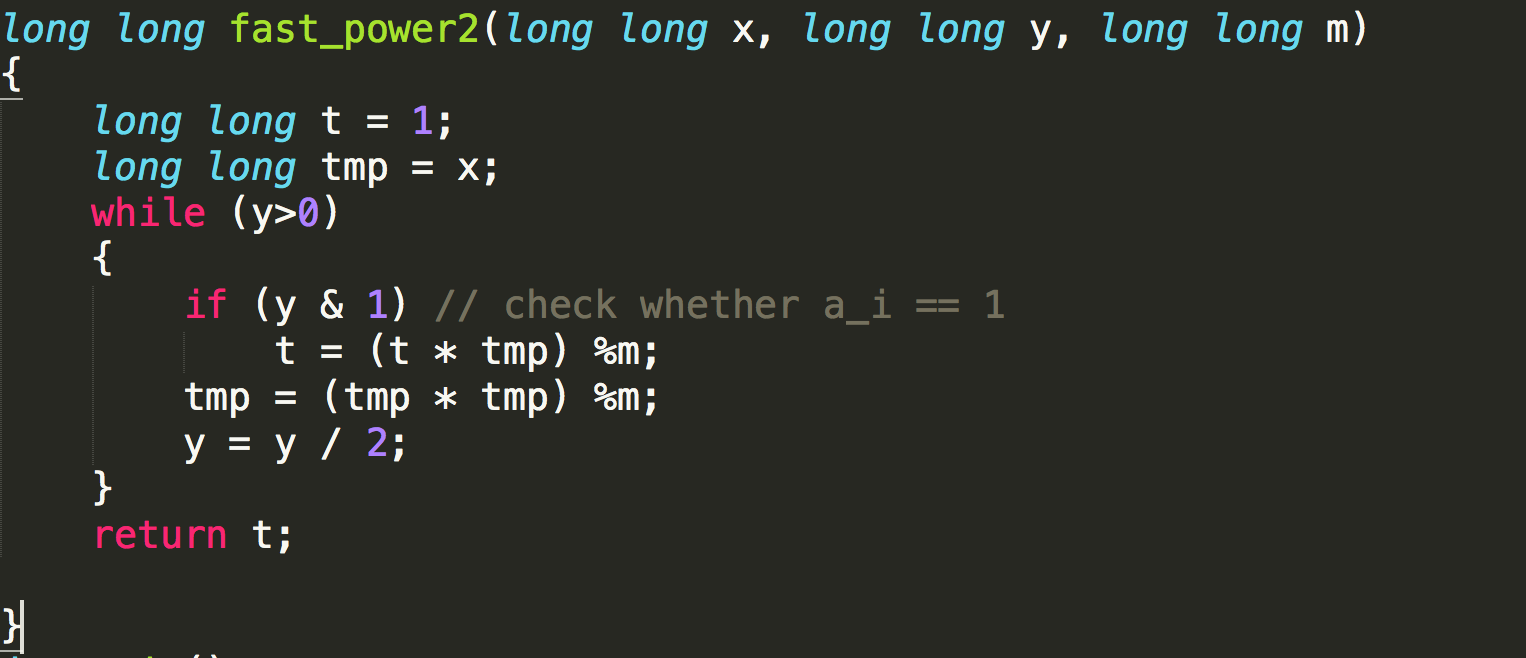 Rationale Behind the Fast Modular Exponentiation
This is just a doubling trick!
Recall: Fast Modular Exponentiation
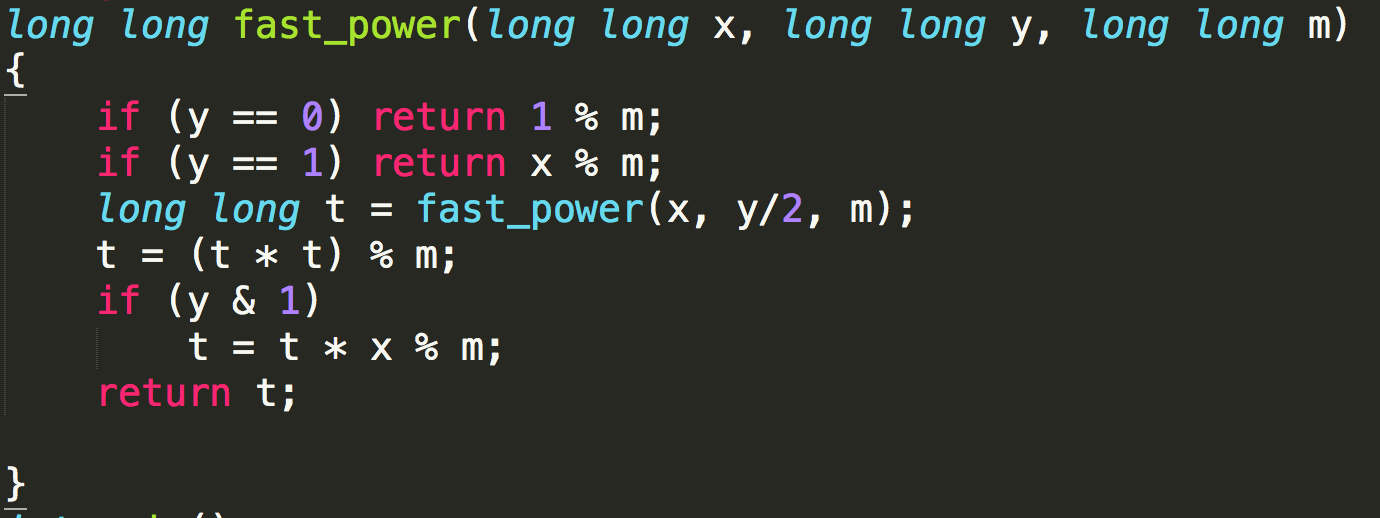 long long overflow
Big Number Modular Multiplication?
What if the X, Y, N are larger than 2^31?
Python?  

Is there a way to do this in C++?
Big Number Modular Multiplication?
Doubling!
Big Number Modular Multiplication?
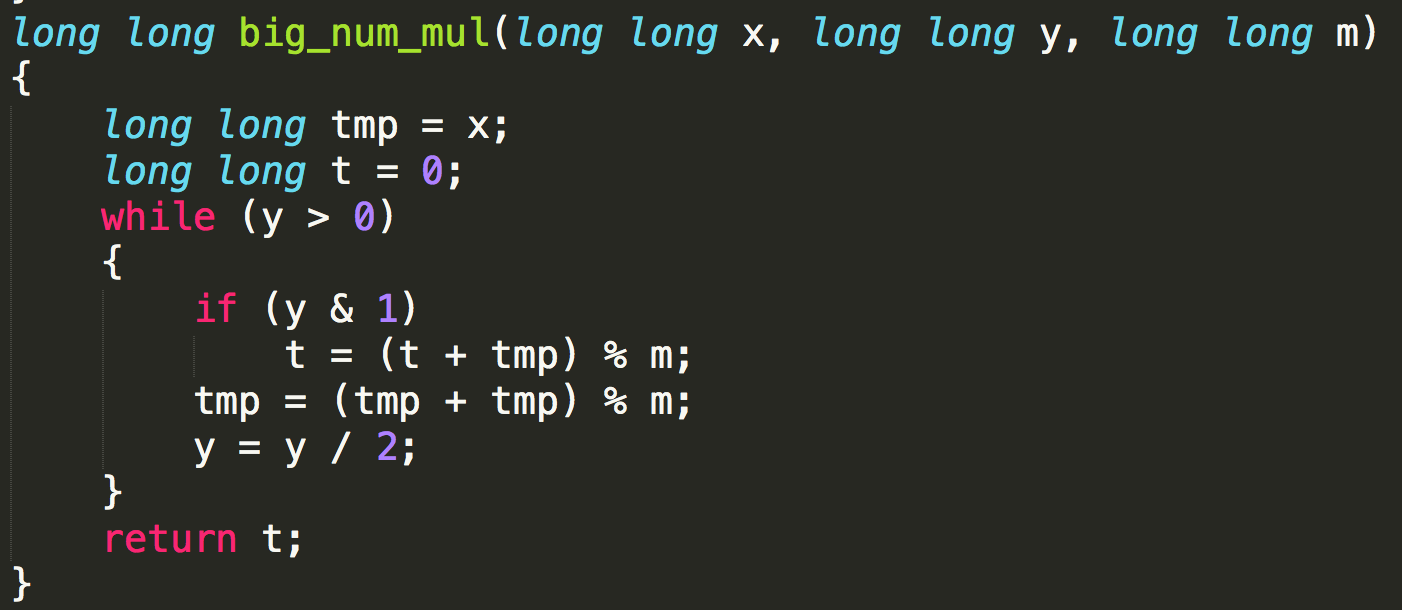 Fast Modular Exponentiation vs. Big Number Modular Multiplication
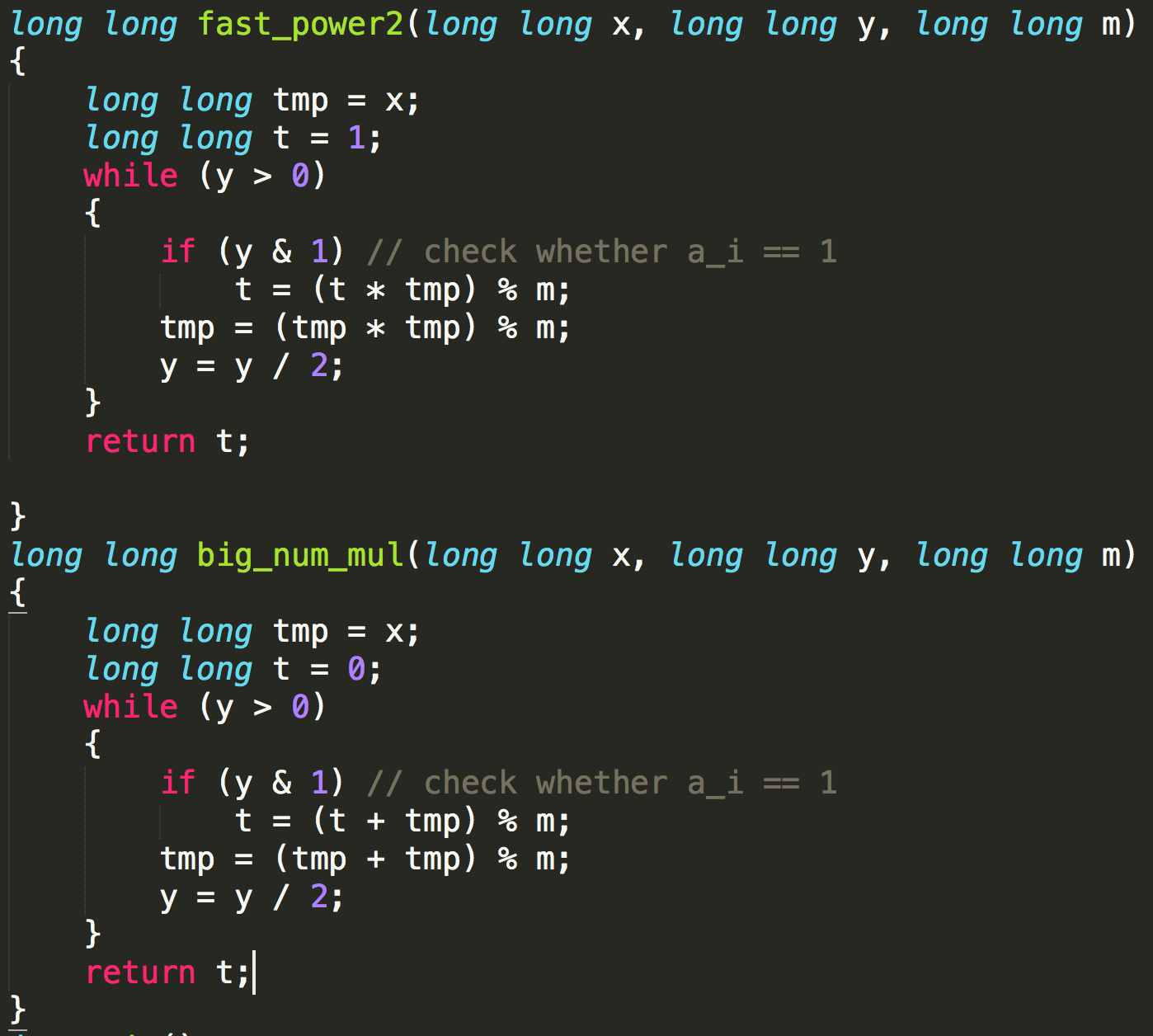 Initial value 1
multiply
Doubling on the exponent
tmp = tmp^2
Initial value 0
add
Doubling on the raw value 
tmp = tmp * 2
Fast Modular Exponentiation with Matrix
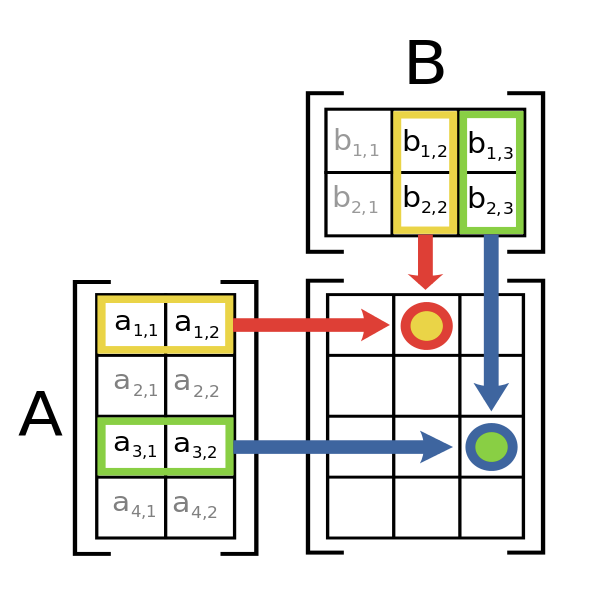 Fast Modular Exponentiation with Matrix
X times
Why do we need Fast Modular Exponentiation with Matrix?
Why do we need Fast Modular Exponentiation with Matrix?
Fast Modular Exponentiation with Matrix
Fast Modular Exponentiation with Matrix
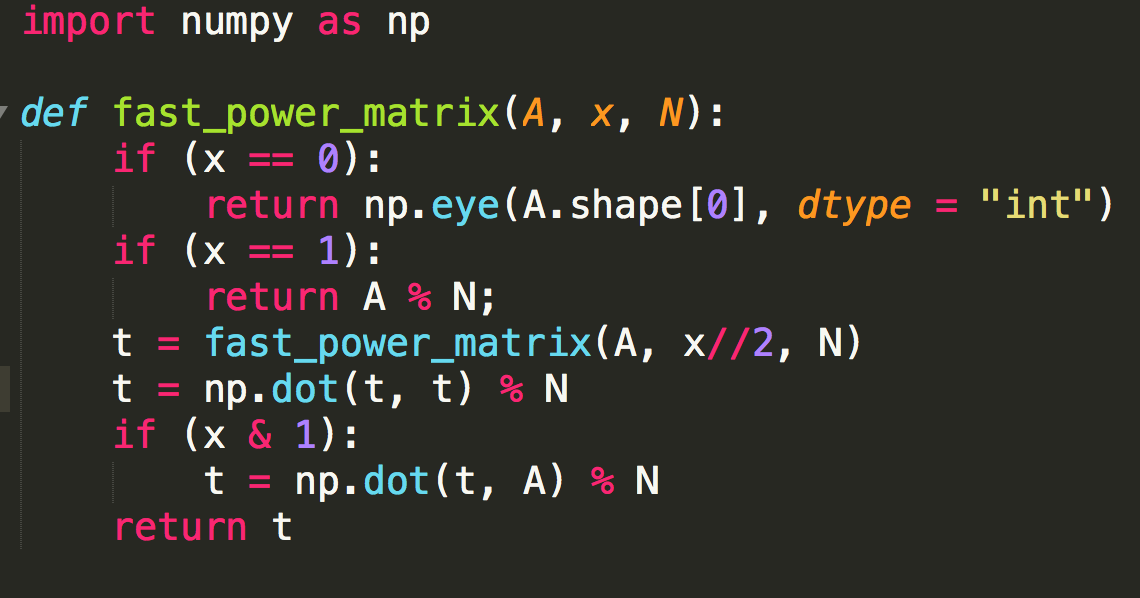 Fast Modular Exponentiation with Matrix (while-loop)
We can change the recursive function to a while-loop!
Fast Modular Exponentiation with Matrix (while-loop)
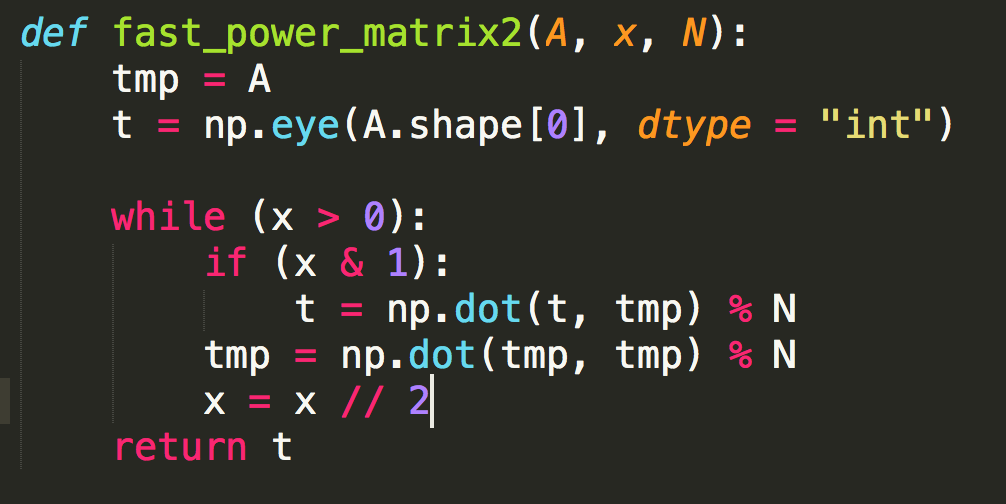 Exercise
You are climbing a stair case. It takes n steps to reach to the top. Each time you can either climb 1, 2 or 3 steps. In how many distinct ways can you climb to the top? Since the number is huge, we only want to know the answer mod 1000000007. (1<=n<=2^30)
Exercise-1
Brute Force
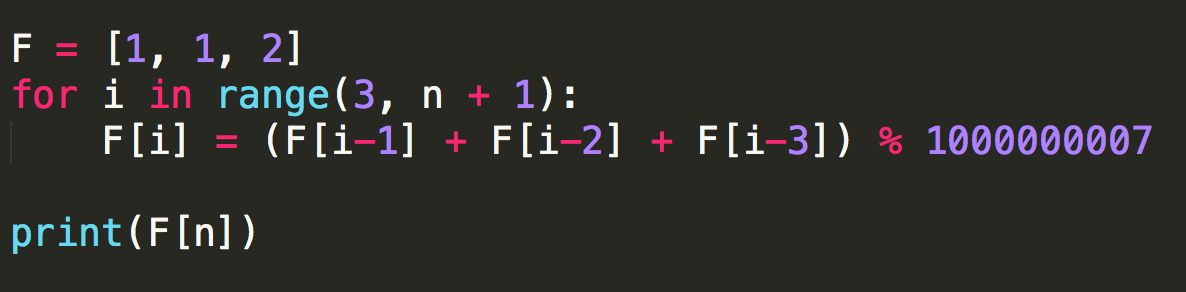 O(n)
Use Matrix Multiplication to Handle DP
Use Matrix Multiplication to Handle DP
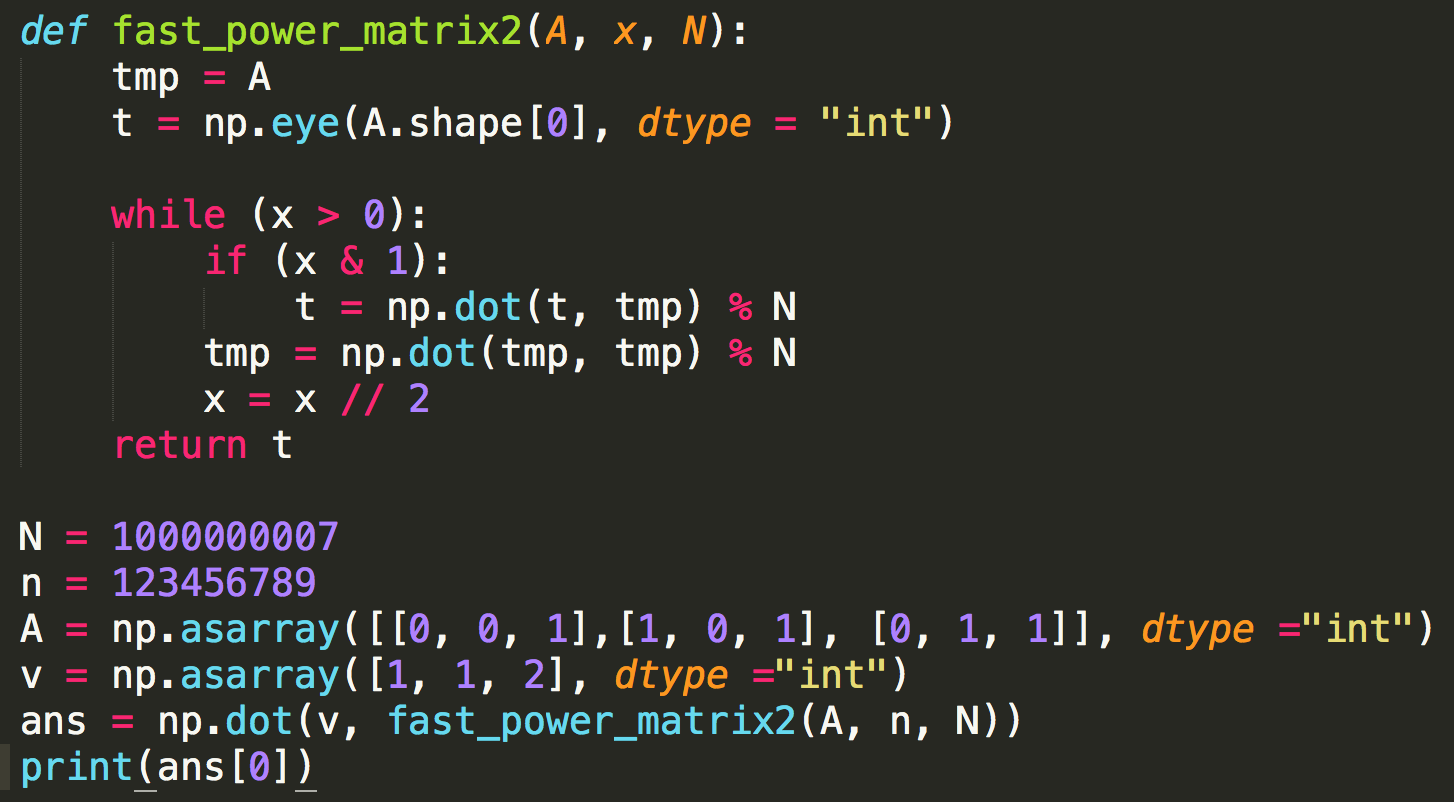 Exercise – How to construct our matrix A and v?
Exercise-2
Exercise-2
Exercise-2 Can we do it faster?
For all question, we have the same A but different X.
Exercise-2 Can we do it faster?
Exercise-3
Exercise-3
Exercise-3
Exercise-3
Exercise-3
Q&A
Feedback Form:
https://forms.gle/5V7Gcc4TuVPjKgyx9
Prerequisites: Modulo Operation
dividend
divisor
quotient
remainder
Prerequisites: Modulo Operation
Examples :
Prerequisites: Modulo Operation Properties
Prerequisites: Modulo Operation Properties